Peer Advice on Learning (PAL): What’s in it for all of us?
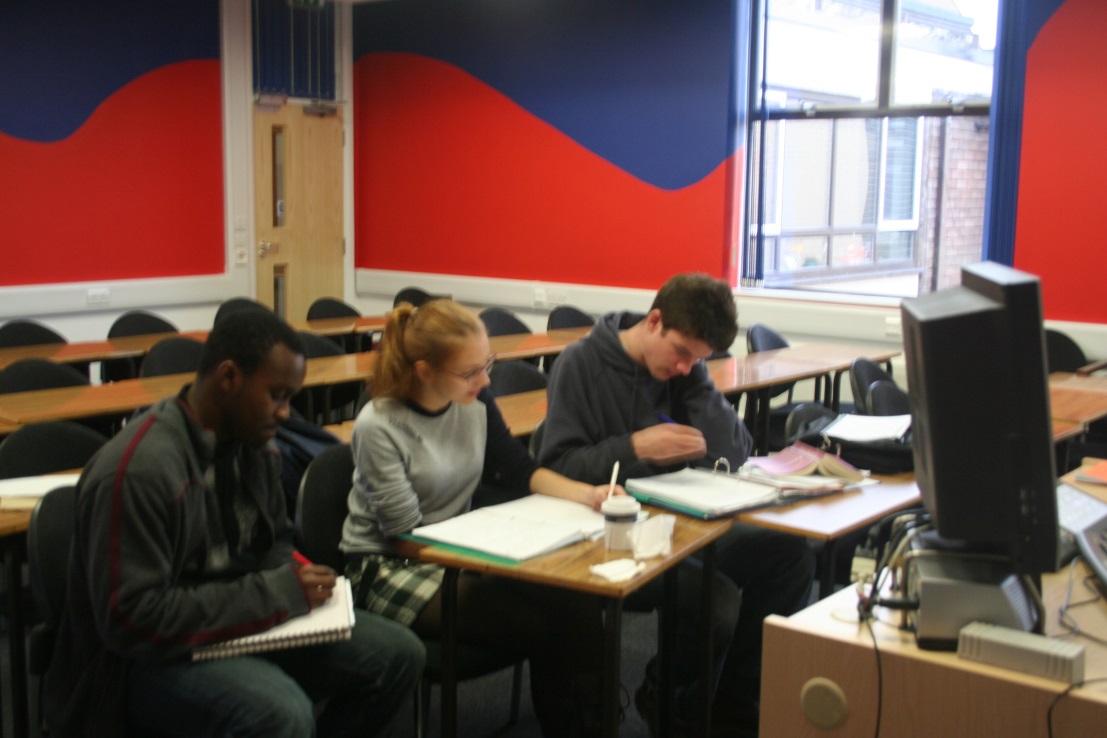 Spot the PAL leader
Debbie Witney, Faculty of Business
Tatia Batsikadze, Business and Management
“Student engagement..
…is concerned with the interaction between the time, effort and other relevant resources invested by both students and their institutions intended to optimise the student experience and enhance the learning outcomes and development of students and the performance, and reputation of the institution.”
(Trowler, 2010: 3)


Trowler, V. (2010) Student Engagement Literature Review , York: The Higher Education Academy
Conference Theme
Student Engagement: What does it mean? What does it look like?
From my perspective as a PAL co-ordinator
engagement with learning (Astin, 1993)
student ‘voice’ 
student identity(Trowler, 2010)
[Speaker Notes: Astin, A. W. (1993). What matters in college? Four critical years revisited. San Francisco: Jossey Bass.
Trowler, V (2010) Student Engagement Literature Review. York: Higher Education  Academy]
Role of a PAL leader
PAL Leader is responsible for providing useful and helpful advice
Collaborative learning, sharing knowledge in a friendly atmosphere 
Better understanding of the module and assignments 
Improved ability to work in groups
Increased motivation and self confidence
Improved grades
The benefits of being a PAL Leader
Meeting new people in the University
Deepened knowledge of the subject
PAL session enables to reflect on your performance 
Improved self confidence and self awareness 
Improved skills in communication, leadership and in managing groups
Satisfaction received from sharing experience and helping others 
Looks good on CV
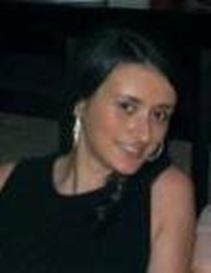 Tatia Batsikadze
PAL leader
I really value the opportunity I had last year. During these sessions I developed variety of skills like leadership and oral communication. I also got a deeper knowledge about the subject which helped me get better marks in my second year. 
Elinga Strolyte, BA Business and International Finance
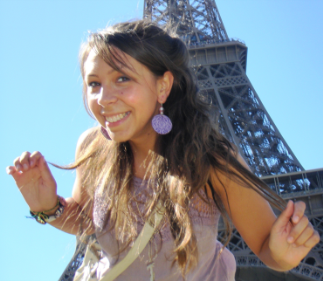 I struggled a lot in first year and I found it really helpful to meet PAL Leaders, other students like me who would understand the experience I was going through. Now I help other students who are struggling to cope with deadlines, the dynamics of group work and how to tackle an assignment. I talk to students that come to PAL sessions about how they feel about problems such as time management now and how they might be able to change it. Sarah Brice, BA (Hons) International Business Management
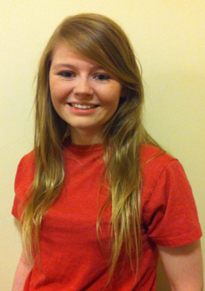 I found it a really rewarding experience and know it has benefited a number of students who took the time to make use of the scheme. I have secured a job as part of a finance graduate scheme and was pleased to be able to use a number of examples from my experience as a PAL leader during the recruitment process. 
Jack Chamberlain, BA Accounting and Business
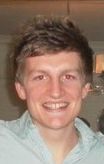 As a PAL leader you also develop constructive relationships with module leaders. In my experiences I have been able to find out the core needs and issues of the module, and have been able to suggest methods to work around these problems to improve the students overall learning. It’s really interesting to be part of the loop which changes the modules, rather than just participating in them. 
Della Massey, BSc Business
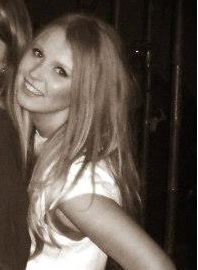 PAL helps improve your communication, coordination and leadership skills which will look great on your CV. I don’t know how far helps when it comes to getting jobs and all that but there can never be too much relevant information on your CV and it might be the only edge you have over someone else as an applicant.  
Temi Adeigbe, BSc Accounting and Finance
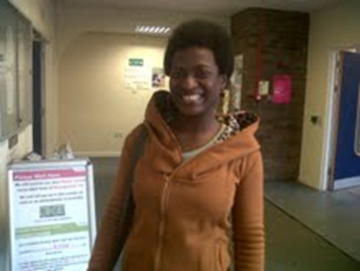 Benefits to PAL leaders(Micro, et.al.2006)
cognitive
personal
instrumental

And to the institution?
“what it means to be a student, and a teacher, in higher education.” p286
Micro, M, Streitwieser, B. and Light, G., 2006. Undergraduates Leading Undergraduates: Peer Facilitation in a Science Workshop Program. Innovative Higher Education, 30 (4)
[Speaker Notes: Programs that allow undergraduates to serve as  peer leaders in an academic setting represent not just a unique set of potential beneﬁts to the facilitator, but also a unique set of ideas about what it means to be a student, and a teacher, in higher education.]
Activity 1: PAL = engagement?
Mapping forms of engagement of Faculty of Business PAL leaders
ACTIVITY: Would PAL be suitable for you?
Discuss: Would PAL suit your area?…
This may be a programme or module you are already offering

It could be aspiration – what you would like to do if resources were not an issue

Identify and feedback what issues, or potential issues, you might face in introducing PAL.
[Speaker Notes: SO FAR FOCUSED ON THE ‘STUDENT enagemnet’. BUT WHAT WE WOULD LIKE TO DO IS IDENTIFY THE CHALLENGES, AND POTENTIAL CHALLENGES YOU FACE AS STAFF WORKING]
PAL website
https://wiki.brookes.ac.uk/display/PAL/Becoming+a+PAL

Outline of the organisation of FoB PAL
https://wiki.brookes.ac.uk/display/PAL/How+to+run+a+PAL+scheme
Other sources of information about setting up a PAL
http://www.gla.ac.uk/about/wideningparticipation/peerassisted/
http://www.peerlearning.ac.uk